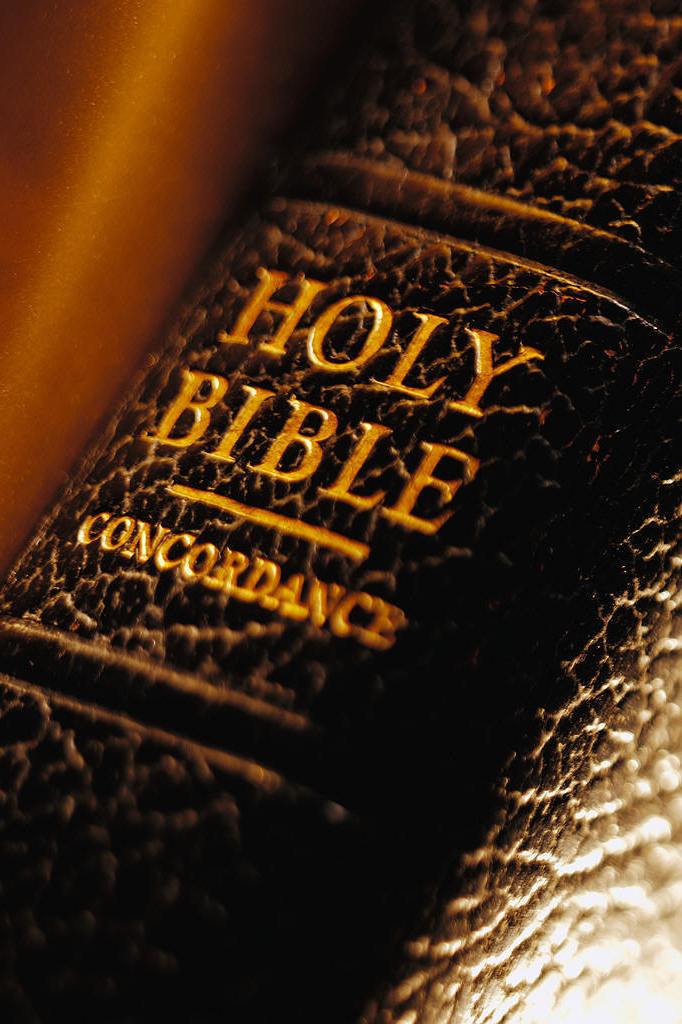 Some Thingsjesus never had
Some things Jesus never had
Jesus never had an earthly home
Matthew 14:23
Matthew 8:20
Some things Jesus never had
Jesus never had an earthly father
Ephesians 6:4
Some things Jesus never had
Jesus never had along life on earth
John 17:4
John 21:25
Some things Jesus never had
Jesus never had sin in His life
Hebrews 4:15
1 Peter 2:22
2 Corinthians 5:21
Some things Jesus never had
Jesus never had adesire to “get even”
1 Peter 2:21-23
Isaiah 53:6-7
Some things Jesus never had
Jesus never had any otherdisposition than to obey
Hebrews 10:9
We need to have an attitude as Jesus had– to obey the Father
Some things Jesus never had
Are we ready to obey Jesus?
Matthew 7:13-14 Enter by the narrow gate; for wide is the gate and broad is the way that leads to destruction, and there are many who go in by it. Because narrow is the gate and difficult is the way which leads to life, and there are few who find it.
Some things Jesus never had
Matthew 7:21-23 Not everyone who says to Me, 'Lord, Lord,' shall enter the kingdom of heaven, but he who does the will of My Father in heaven. Many will say to Me in that day, 'Lord, Lord, have we not prophesied in Your name, cast out demons in Your name, and done many wonders in Your name?’ And then I will declare to them, 'I never knew you; depart from Me, you who practice lawlessness!'
Some things Jesus never had
We can rejoice that we can have eternal life with Him!